Odborná praxe
International relationships - ISAL
Tomáš Trubka, 28847
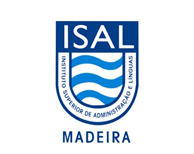 PŘEDSTAVENÍ ORGANIZACE
Soukromá vysoká škola na Madeiře, Portugalsko
Zaměření na jazyky, cestovní ruch a řízení lidských zdrojů, ale také finance a účetnictví
Okolo 300 studentů
Náplň praxe
Administrativa - agenda spojená s Erasmus studenty
Výpomoc Erasmus studentům
Práce v marketingovém oddělení
Příprava BIP projektu
Přednášení na středních školách
Asistence při školních akcích
Fotodokumentace
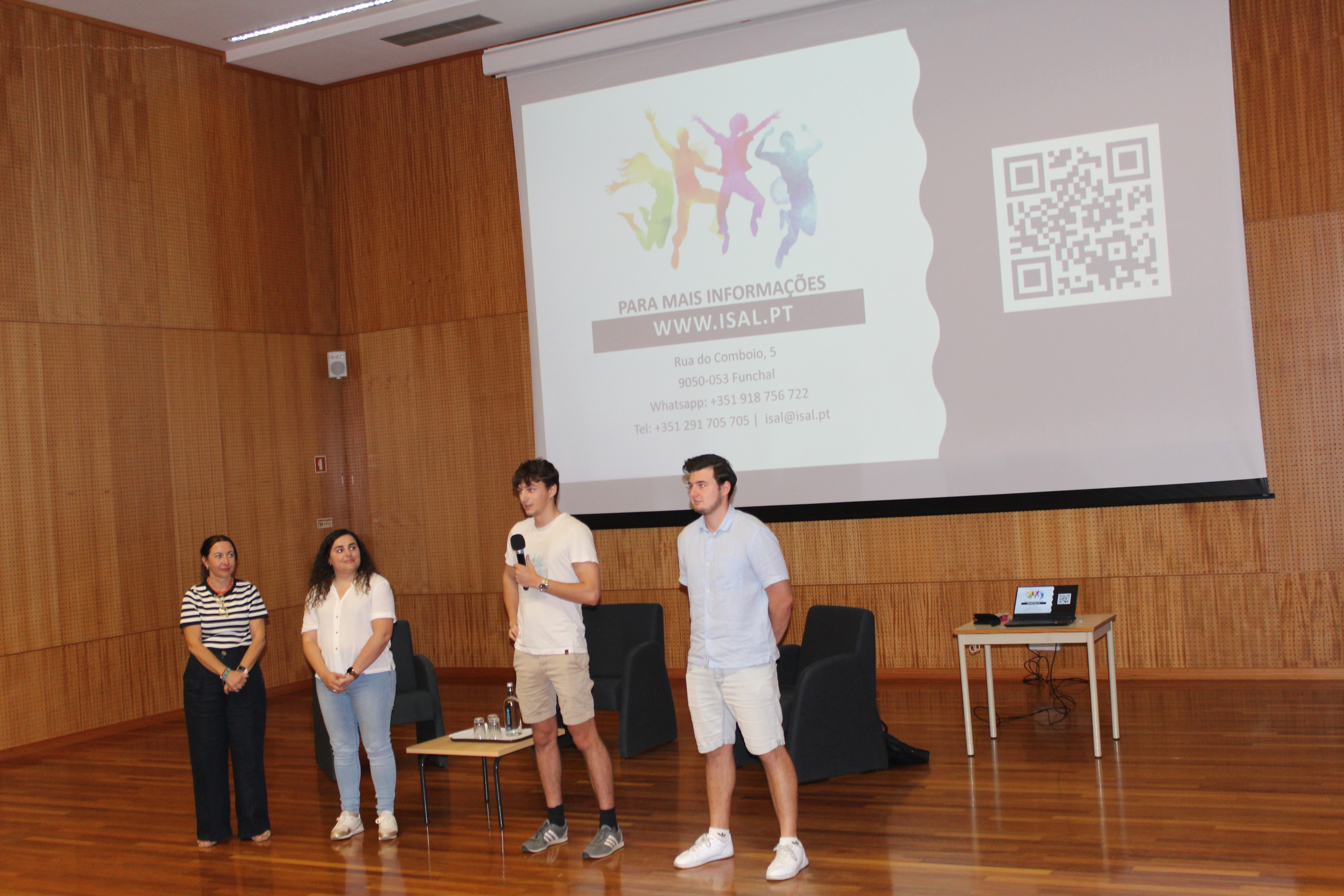 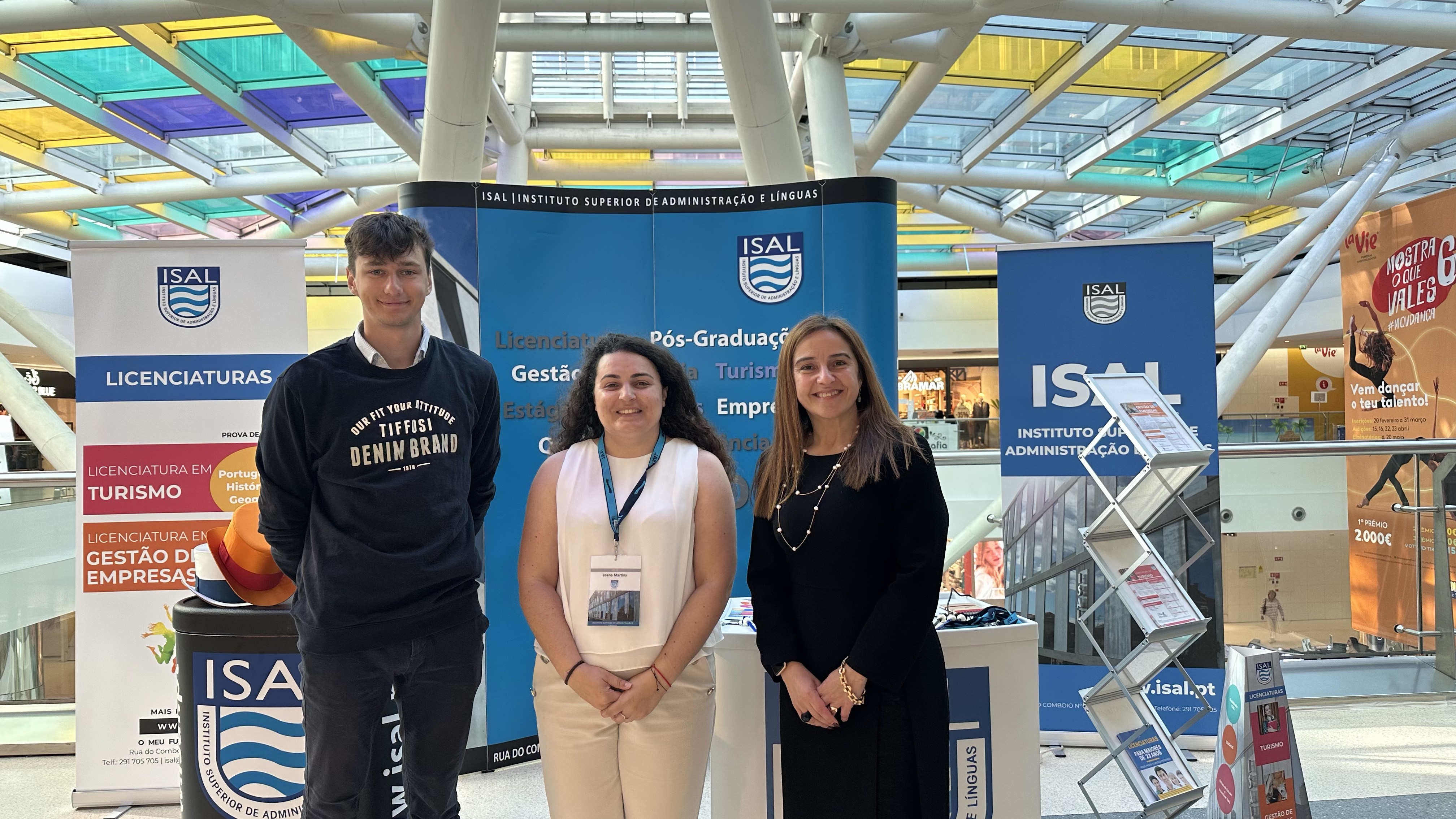 Fotodokumentace
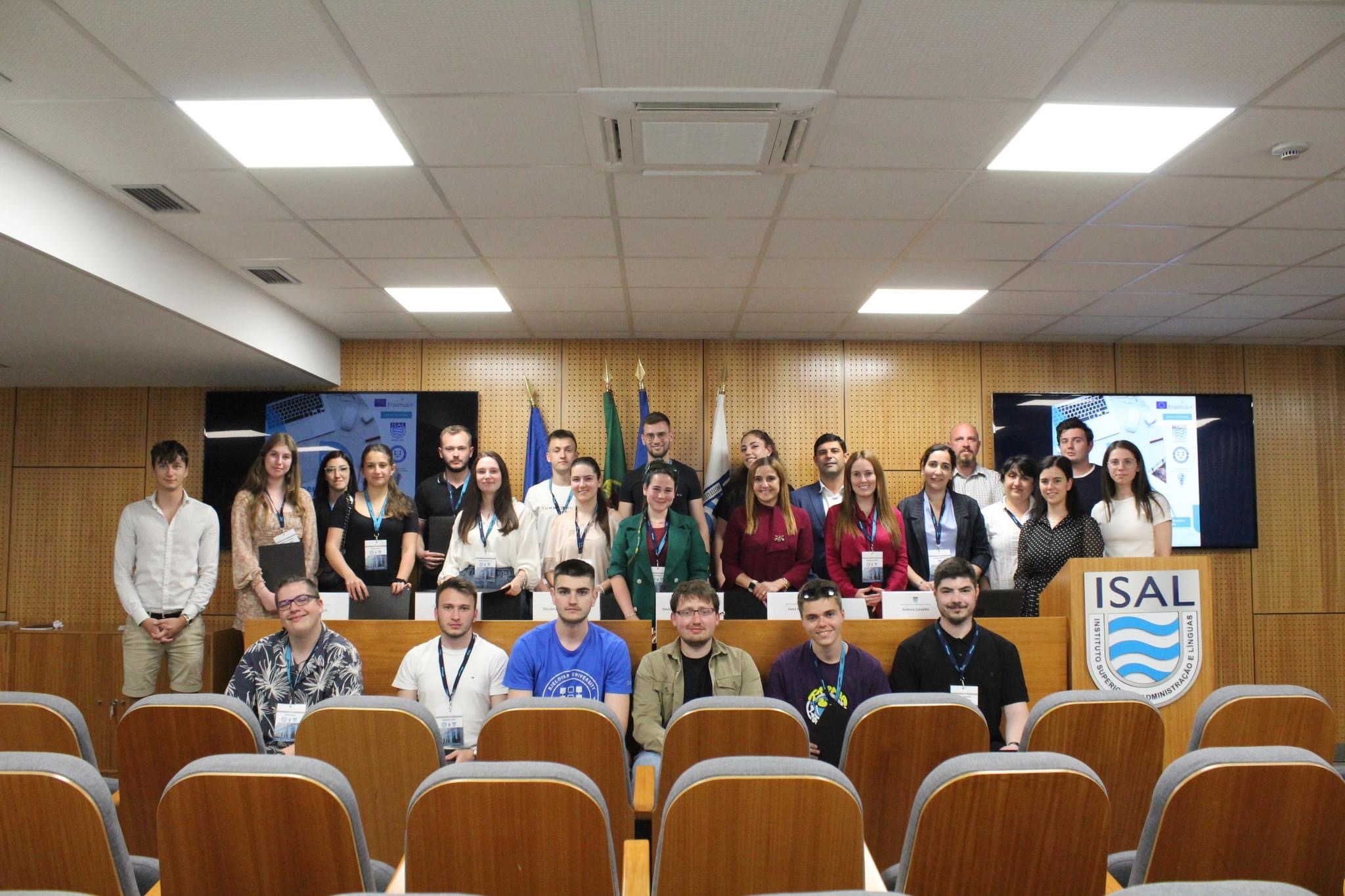 Přínosy praxe
Zlepšení komunikačních a přednesových dovedností
Praktická aplikace marketingu
Kontrola nákladů
Zlepšení organizačních dovedností
Plánování a organizování vzdělávání
Adaptace studentů
Orientace v marketingu
Děkuji za pozornost